Leadership Skills IG Post for MK
Here is where your presentation begins
Contents of this template
Here’s what you’ll find in this Slidesgo template: 
A slide structure based on a multi-purpose presentation, which you can easily adapt to your needs. For more info on how to edit the template, please visit Slidesgo School or read our FAQs.
An assortment of graphic resources that are suitable for use in the presentation can be found in the alternative resources slide.
A thanks slide, which you must keep so that proper credits for our design are given.
A resources slide, where you’ll find links to all the elements used in the template.
Instructions for use.
Final slides with:
The fonts and colors used in the template.
A selection of illustrations. You can also customize and animate them as you wish with the online editor. Visit Storyset to find more. 
More infographic resources, whose size and color can be edited. 
Sets of customizable icons of the following themes: general, business, avatar, creative process, education, help & support, medical, nature, performing arts, SEO & marketing, and teamwork.
You can delete this slide when you’re done editing the presentation.
Leadership tips for young entrepreneurs
Mercury is the closest planet to the Sun and the smallest one in the Solar System. This planet's name has nothing to do with the liquid metal, since Mercury was named after the Roman messenger god
Leadership is the art of motivating people to act towards achieving a goal
Types of
leadership
skills
Venus has a beautiful name and is the second planet from the Sun
Hard skills
Venus is the second planet from the Sun
Soft skills
Despite being red, Mars is a cold place
The ability to turn information into action
Recognizing others’ achievements
You should listen to your employees
How to not make wrong decisions and become a successful leader!
Willingness to listen
Its acquired through formal education and training programs
Integrity
Being able to make ethical choices and helping maintain a positive image
Decisiveness
Effective leaders are those who can make decisions quickly with the information
Some of the most common examples of hard skills
Foreign language skills
Typing speed
SEO marketing
Computer skills
Social media marketing
Proofreading
Bookkeeping
Coding
Top 6 leadership skills
Communicating
Risk-taking
Planning
Dedication
Motivating
Processing
Problem-solving skills can help make quick decisions
The core of leadership skills
Vision
Teamwork
Mercury is the closest planet to the Sun and the smallest one
Venus has a beautiful name and high temperatures
Communication
Responsibility
Contribution
Motivation
Decision
Saturn is a planet  mostly composed of hydrogen and
Helium gases
Venus has a beautiful name and is the second planet from the Sun
Planning
Managing
Despite being red, Mars is actually a cold place. It’s full of iron oxide dust
Neptune is the farthest planet from the Sun. It's also the fourth-largest object
Ability to teach and mentor
Consider all the characteristics of your leadership style
You have to meet all the skills and expectations of your leadership style. If not, set your goals
Team
work!
What are the core leadership skills?
Effective leaders are essential to any organization that can help build strong teams within a business and ensure projects
A 4-step model for good leadership
Lead
Affirm
Engage
Develop
6 skills to become a successful leader
Honesty
Delegation
Mercury is the closest planet to the Sun
Neptune is the farthest planet from the Sun
Confidence
Commitment
Jupiter is the biggest planet of them all
Mars is actually a very cold place
Positivity
Creativity
Saturn is the only planet with rings
Earth is the beautiful planet we all live on
9 leadership skills you need to learn fast
3 ways to achieve your leadership skills
Results orientation
Critical thinking
Decision-making
Defining hard skills vs. soft skills
“Don’t worry, you have all the skills for being a good leader!”
Examples of in-demand leadership skills
1
Active listening
4
Empathy
2
Creativity
5
Flexibility
3
Reliability
6
Project planning
Most common hard skills in 2021
Marketing skills
55%
Mercury is the closest planet to the Sun
Technical skills
45%
Neptune is the farthest
planet from the Sun
High demand skills in the future
Analytical skills
Marketing skills
Mercury is the closest planet to the Sun
Neptune is the farthest
planet from the Sun
Thanks!
Do you have any questions?youremail@freepik.com+91 620 421 838yourcompany.com
Please keep this slide for attribution
Alternative resources
[Speaker Notes: /?utm_source=slidesgo_template&utm_medium=referral-link&utm_campaign=sg_resources&utm_content=freepik]
Alternative resources
[Speaker Notes: /?utm_source=slidesgo_template&utm_medium=referral-link&utm_campaign=sg_resources&utm_content=freepik]
Resources
Did you like the resources on this template? Get them for free at our other websites:

Stickers:
Office
Business
Teamwork
Instructions for use (premium users)
As a Premium user, you can use this template without attributing Slidesgo or keeping the "Thanks" slide.
You are allowed to:
Modify this template.
Use it for both personal and commercial purposes.
Hide or delete the “Thanks” slide and the mention to Slidesgo in the credits.
Share this template in an editable format with people who are not part of your team.
You are not allowed to:
Sublicense, sell or rent this Slidesgo Template (or a modified version of this Slidesgo Template).
Distribute this Slidesgo Template (or a modified version of this Slidesgo Template) or include it in a database or in any other product or service that offers downloadable images, icons or presentations that may be subject to distribution or resale.
Use any of the elements that are part of this Slidesgo Template in an isolated and separated way from this Template.
Register any of the elements that are part of this template as a trademark or logo, or register it as a work in an intellectual property registry or similar.
For more information about editing slides, please read our FAQs or visit Slidesgo School:
https://slidesgo.com/faqs and https://slidesgo.com/slidesgo-school
Fonts & colors used
This presentation has been made using the following fonts:
DM Serif Display
(https://fonts.google.com/specimen/DM+Serif+Display)

Exo 2
(https://fonts.google.com/specimen/Exo+2)
#5a2250
#d2b2d5
#ffffff
#ffe9d7
#250620
#ff7268
#bacde5
#ff9fc6
#7eb291
#ffb05c
Storyset
Create your Story with our illustrated concepts. Choose the style you like the most, edit its colors, pick the background and layers you want to show and bring them to life with the animator panel! It will boost your presentation. Check out How it works.
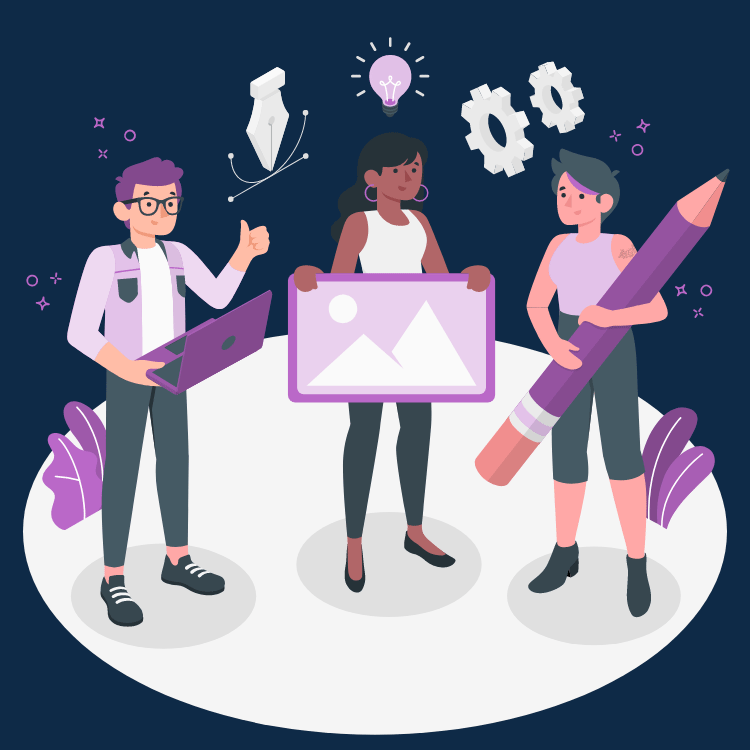 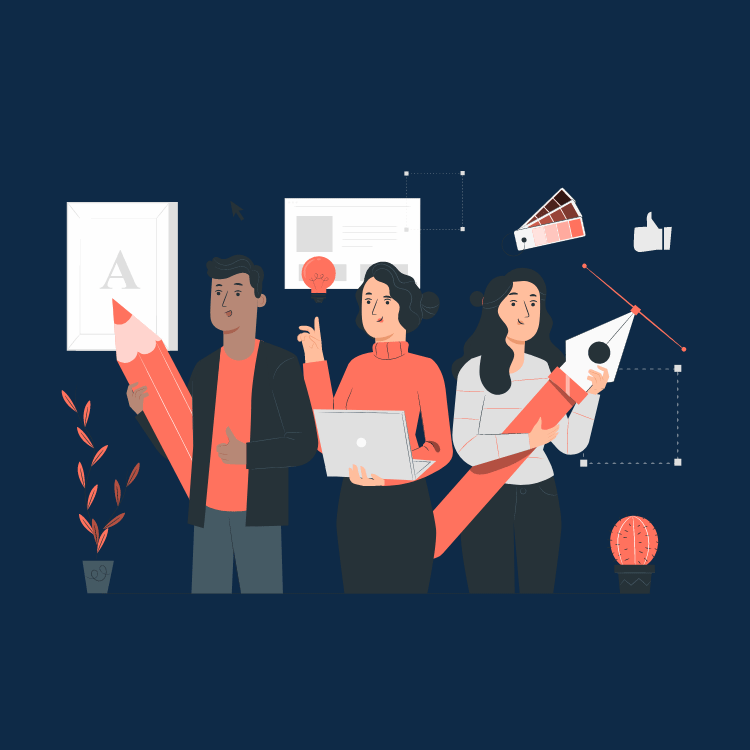 Pana
Amico
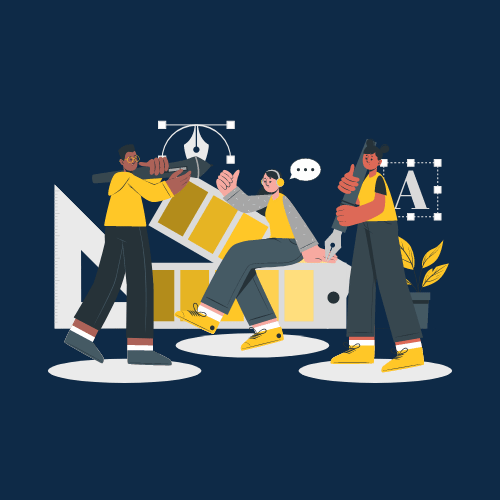 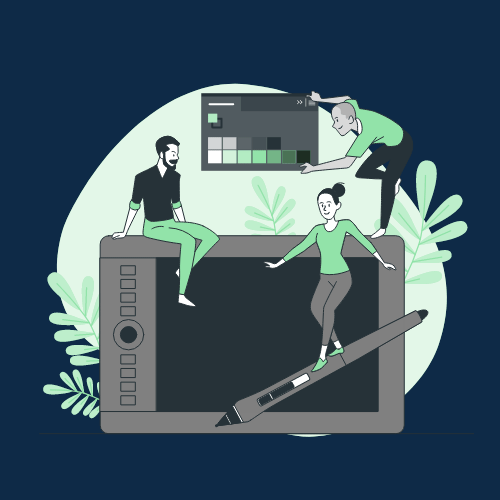 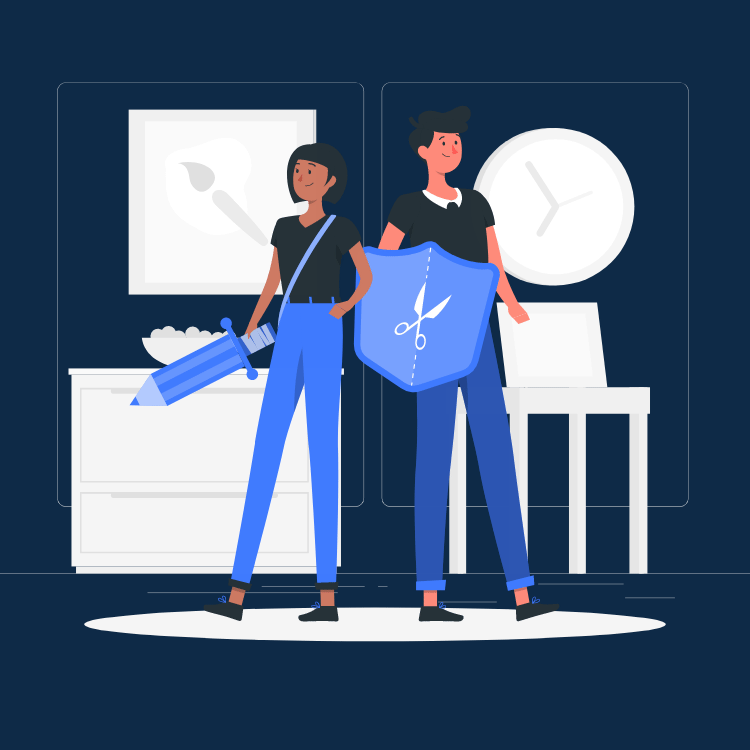 Bro
Rafiki
Cuate
Use our editable graphic resources...
You can easily resize these resources without losing quality. To change the color, just ungroup the resource and click on the object you want to change. Then, click on the paint bucket and select the color you want. Group the resource again when you’re done. You can also look for more infographics on Slidesgo.
FEBRUARY
MARCH
APRIL
MAY
JUNE
JANUARY
PHASE 1
Task 1
Task 2
PHASE 2
Task 1
Task 2
...and our sets of editable icons
You can resize these icons without losing quality.
You can change the stroke and fill color; just select the icon and click on the paint bucket/pen.
In Google Slides, you can also use Flaticon’s extension, allowing you to customize and add even more icons.
Educational Icons
Medical Icons
Business Icons
Teamwork Icons
Help & Support Icons
Avatar Icons
Creative Process Icons
Performing Arts Icons
Nature Icons
SEO & Marketing Icons
Premium infographics...
Text 2
Text 3
Text 1
Add the title here
Text 4
Text 5
Text 6
“Mercury is closest planet to the Sun and the smallest”
“Despite being red, Mars is actually a very cold place”
2016
2017
2018
2019
2020
“Venus has a beautiful name and is the second planet”
“Saturn is a gas giant and has several rings”
“Neptune is the farthest-known planet from the Sun”
Premium infographics...
“Mercury is closest planet to the Sun and the smallest”
75%
“Mercury is closest planet to the Sun and the smallest”
“Mercury is closest planet to the Sun and the smallest”
75%
75%
TITLE 1
TITLE 1
“Mercury is closest planet to the Sun and the smallest”
“Mercury is closest planet to the Sun and the smallest”
Premium Icons
Digital Marketing
Premium Icons
Online Learning
Premium Icons
Laboratory
Premium Icons
Goals and Results
Premium Icons
Infographic Elements
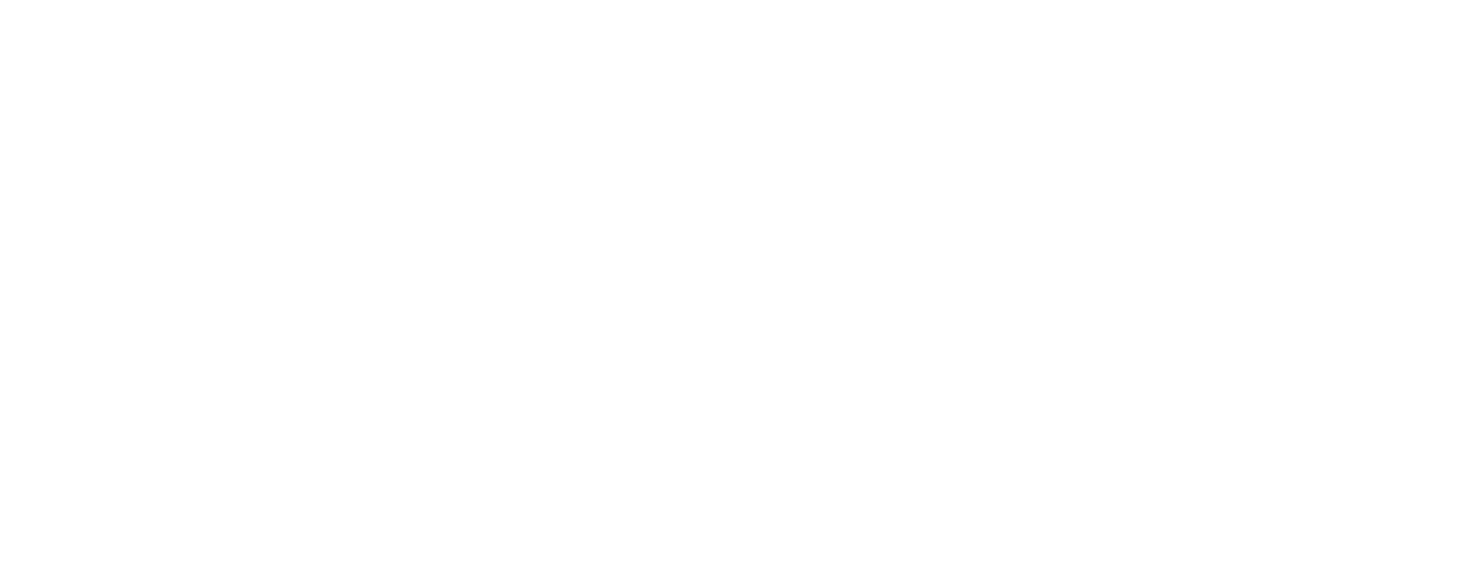